Themen des Stadtteiltischesvom 04.11.2024
Inhalt
Migra e.V.: Vorstellung Projekt „My Turn – my Power“
Bericht vom Fachtag „Ankommensquartiere stärken“
Neues aus dem Klenow Tor
Termine
Neues aus den Einrichtungen
1. Migra e.V.: Vorstellung Projekt „My Turn – my Power“
Gast
 Dib Dalloul
/Berater/
MY TURN – MY POWER: Für und mit Migrantinnen in der Rostocker Region

migrae.V. | Waldemarstraße 32 | 18057 Rostock |www.myturn-mv.de 
<http://www.myturn-mv.de> |www.migra-mv.de <http://www.migra-mv.de>
Fon 0381 444 311 64| 017655853163
dalloul@migra-mv.de
2. Bericht vom Fachtag „Ankommensquartiere stärken“
Fachtag „Ankunftsquartiere stärken“  
Datum: Donnerstag, 17. Oktober von 08:45-16:00 Uhr im Rathaus

Schwerpunkte
Teilhabe: Wie funktioniert das Ankommen in den neuen Ankunftsquartieren? Wie können Ankommensprozesse und die Teilhabe von Menschen mit und ohne Zuwanderungsgeschichte systematisch und langfristig unterstützt werden?
Zusammenhalt: Wie verändert sich das Zusammenleben unter superdiversen Bedingungen? Welche Angebote können Begegnung herstellen und Toleranz und Vielfalt fördern und welche zeigen eher kontraproduktive Ergebnisse?
Governance: Wie können lokale Einrichtungen und Angebote durch eine gute Steuerung gefördert werden? Wie kann die Wahrnehmung der Funktion von Ankunftsquartieren so gestärkt werden, dass diese Quartiere die benötigte Unterstützung erhalten?
3. Aktueller Stand zum Klenow Tor
Artikel OZ v. 30.10.2024 (Drogenkonsum)
Artikel OZ v. 03.11.2024 (Zustand im Klenow Tor)
Mieterinitiative und Stadt wirkt an einzelnen Problemlösungen 
Versorger
Sicherheitsdienst
Kontakt zur Stadt
Suche nach weiteren Möglichkeiten zur Unterstützung
4. Termine
14.11.2024
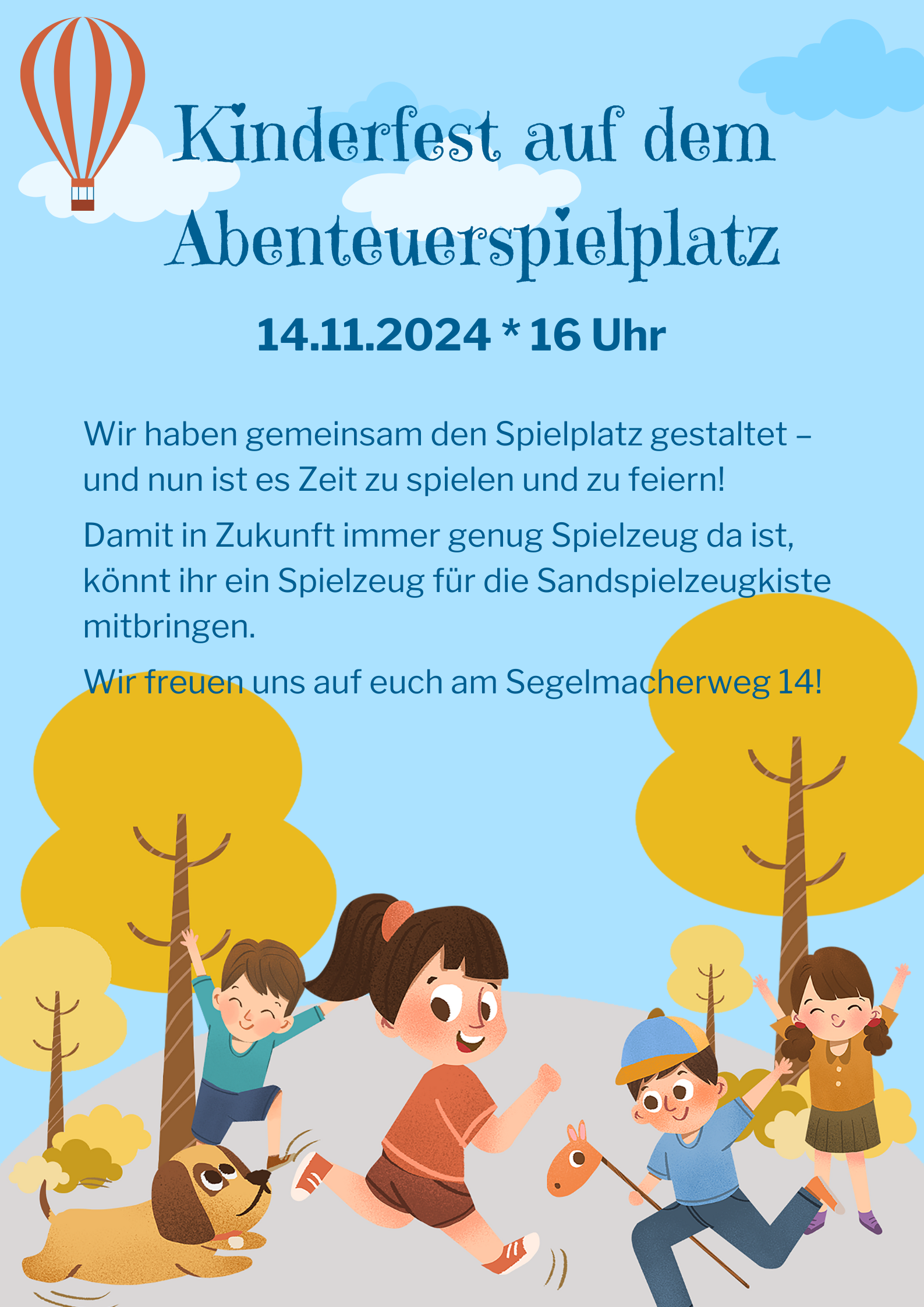 4. Termine
02.-06.12.2024	Schmücken des  Weihnachtsbaums
10.12.2024		Adventsmarkt im Börgerhus
16.12.2024		Weihnachtsprogramm von Katja Nottke (Aula 					Störtebeker-Schule)
5. Neues aus den Einrichtungen
Vielen Dank für die Teilnahme am Stadtteiltisch!